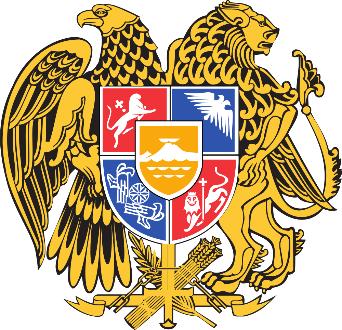 Ministry of Education and Sciences of Armenia
17-19 February 2016 Genoa, Italy
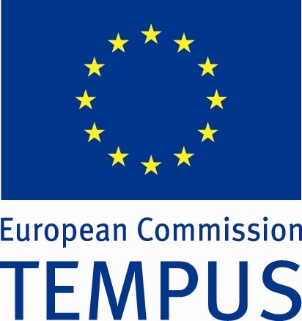 19.02.2016
Harutyun Azgaldyan
In 2005 the Minister of Education and Science of the Republic of Armenia (RA) signed the Bergen Communiqué, i.e. officially joined the Bologna Process assuming responsibility to accomplish the realization of the main principles of  the Bologna Process by 2010 to become a part of developing European Higher Education Area.

The Ministry of Education and Science of Armenia has launched actions in the direction of making reforms in the field of higher and postgraduate education which includes the education structure, content, and management,  with the purpose of ensuring the integration of the Armenian higher education system into the European Higher Education Area.
Currently higher education in Armenia is facing the pressure of reforms.
Since joining the Bologna Process the main focus of the Government of Armenia (GoA), the Ministry of Education and Science (MoES), and the Higher Education Institutions (HEI) were and are the
Introduction and implementation of a three-cycle degree system, Introduction and implementation of a credit transfer and accumulation system (ECTS), a Diploma Supplement, strengthening of Doctoral Programs as a bridge between higher education and research area
National Qualifications Framework,
Developing the Sectoral Qualifications Framework. 
Mobility and Internalization.
For Armenia today, integration into the EHEA and the management of the higher education system according to ECTS is of the utmost importance.
Education management based on new principles is facing.
 
the implementation of new management methods, 
the establishment of the state financing new methods, 
the promotion of links within the labor market.
Reforms within the Framework of the Bologna Process in Armenia are:
2004 – RA National Assembly ratified Lisbon Convention on Mutual Recognition of Qualifications
 
2005 – The document of the membership of Armenia in Bologna Process was signed in Bergen Ministerial Summit

2005 – The two-cycle system has been implemented on the  systemic level in Armenia

2005 – National Information Center for Academic Recognition and Mobility (ArmENIC) was set up
2005 – The Credit System/ECTS/ was introduced into the Higher Education System
 2006 – The program on “The implementation of a three-level degree system of higher education in RA” was confirmed
 2007 – RA Government confirmed the supplement /diploma supplement/ of the University graduation document /diploma/
 2007 – Armenia   has started the development of the NQF 
 2009 – National Center for Professional Education Quality Assurance was founded (ANQA)
 2010 – Researcher level of education was introduced
2011 – RA Government confirmed “The National Framework  of Education Qualifications of RA” consisting of 8 levels
 2011 – RA Government confirmed higher education financing  strategy of RA
 2011 – Resolution on Accreditation Criteria for RA Professional Education  was adopted2011 – Order Issued on Accreditation of RA Professional Education Institutions and their academic programs was  adopted
 2011 – RA Government ratified “National Education Qualifications Framework of the RA”
Promotion of mobility
The mobility among the students and staff is not high as there are legal and programmatic barriers yet that hinder the process. The existing academic programs strongly regulate the transfer of students from one profession to another by a special government decree which sets certain limitations. The effects of the implementation of ECTS and DS to promote the mobility of the transfer of students to foreign universities based on bilateral agreements is limited, and not all of the European mechanisms (ERASMUS) promoting the international mobility of students function in Armenia.The MoES encourages cooperation directly between HEIs. According to the statistics, about 10% of university professional staff and students are involved in various mobility programs each year.
Promotion of European dimensions in higher education
New research centers were created in several universities. The staffs of the centers are also involved in the teaching process. Graduate programs such as art studies, theology, social work, and humanitarian professions are newly opened and expanded.
Life Long Learning
Some elements of life long learning as defined by the Law on Higher and Postgraduate Education of Armenia are available as supplementary postgraduate programs based on earned professional education and do not lead to a formal credential. The purposes of these programs are to improve qualifications and to bring skills up to date. Internal corporate training with a similar purpose is also organized. Additionally, there are several non-governmental organizations for adult learning. The development of distance learning and e-learning with the introduction of ECTS at the universities will largely promote learning opportunities for all ages, including continuing education, correspondence courses, and recreational activities.
Participation of students and higher education institutions in the Bologna Process
The Ministry has supported the initiative of student unions to create a national student union that will apply for membership to ESIB. The students are actively represented in university governance. Groups are formed in all universities to encourage the Bologna process within each institution. Several universities are members of EUA.
EUA.Doctoral studies as the 3rd Bologna cycle
Doctoral studies are defined by the Law on Higher and Postgraduate Education as the 3rd Bologna cycle. It is intended to increase academic programs and duration of studies to make them comparable with the 3rd Bologna cycle.
Promotion of European cooperation in quality assurance
In 2009 by the decision of the RA Government the National Center for Professional Education Quality Assurance has been established. The center is to verify the education quality and to implement the accreditation process of HEIs and their programs according to the European and state standards and guidelines for quality assurance. In Armenia, the first phase of accreditation was performed in 2001, which included only private institutions.According to the RA Law on Education, for the state bodies and state non-commercial organizations the document verifying higher education is the final academic document provided by the state or accredited private higher education institutions, if nothing else is stipulated by the Law. Today ANQA is an associated member of the ENQA and the full member of  INQAAHE.
Thank you!